Gender as Capta:
Representation and Construction of Gender in the Women Writers Project
Julia Flanders
Northeastern University
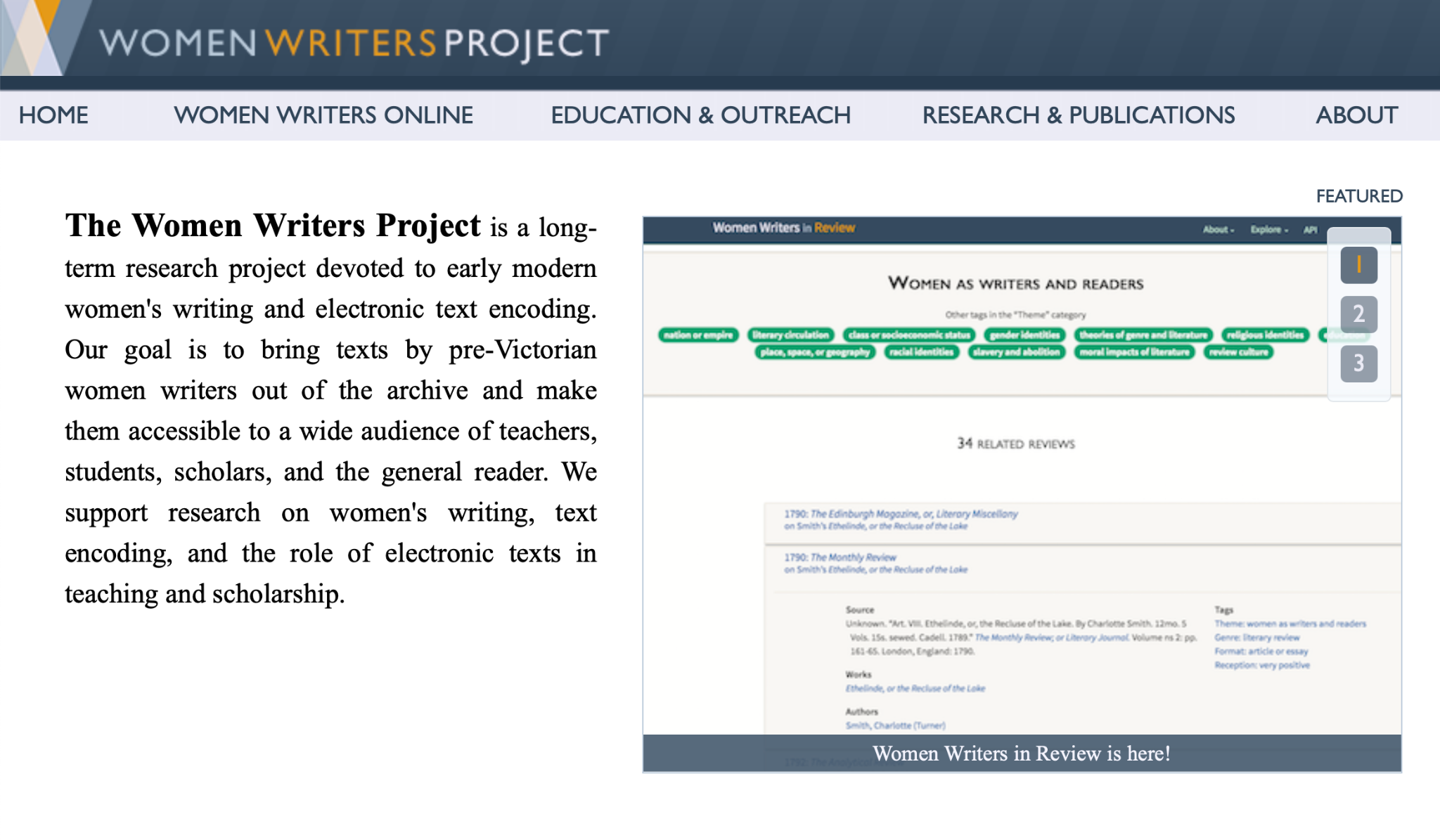 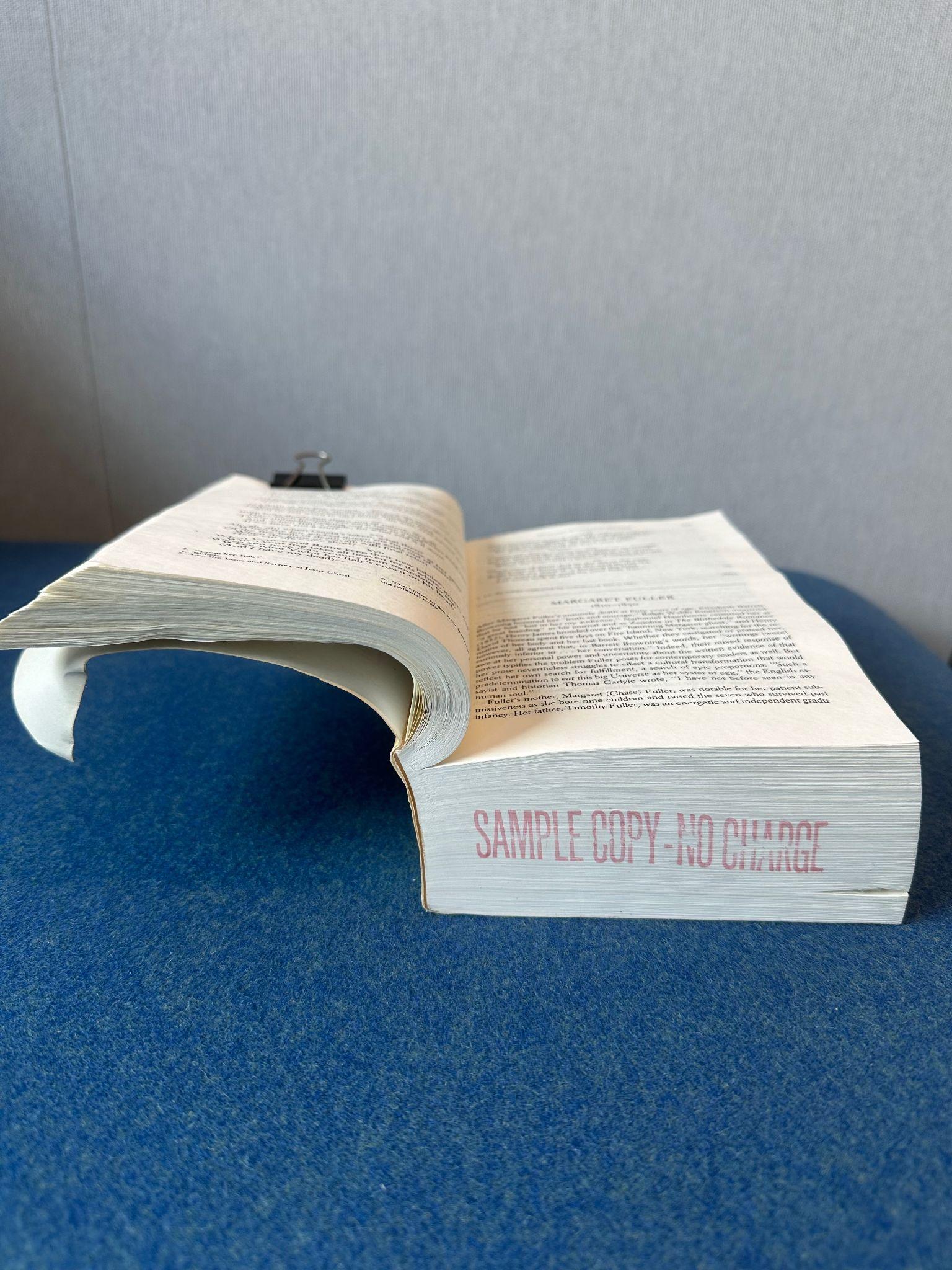 “If gender is first and then racial or ethnic background, all of the women are together and all of the men are together, but Afro-Americans, Euro-Americans, Asian-Americans and Hispanic-Americans are each in two different places. However, if racial or ethnic background is the first characteristic in sorting then Afro-, Euro-, Asian-, and Hispanic-Americans are each together, but women are in four different places and men are in four different places.”
	—Hope Olson, “How We Construct Subjects”
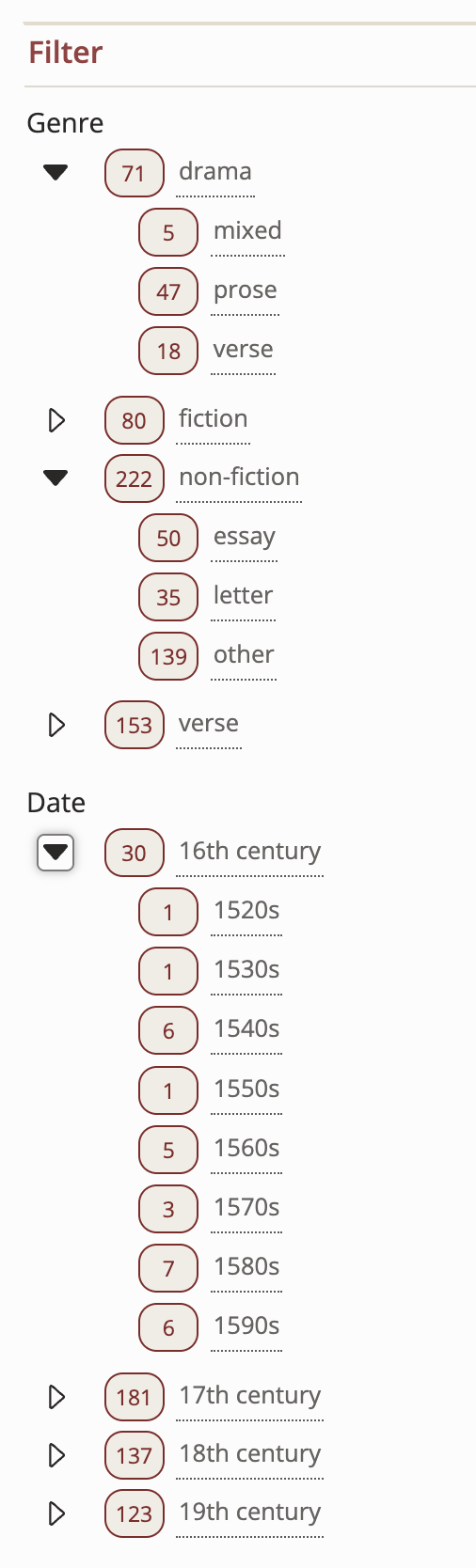 The Wonderful Discoverie of the Witchcrafts of Margaret and Phillip Flower, 1619

From the <titleStmt>:

<author>     <persName ref="p:unknown.pbp" type="person-female"> 
              [unknown]</persName></author>


From the <sourceDesc>:

<respStmt>      <persName ref="p:mflower.wxz">Flower, Margaret</persName>      <resp type="author">Margaret Flower is the subject of this
           narrative but not, strictly speaking, its author.</resp></respStmt><respStmt>      <persName ref="p:pflower.due">Flower, Phillipa</persName>      <resp type="author">Phillipa Flower is the subject of this
           narrative but not, strictly speaking, its author.</resp></respStmt>
From the personography entry for Margaret Flower:
<person xml:id="mflower.wxz">     <persName>          <surname>Flower</surname>          <forename type="first">Margaret</forename>      </persName>      <sex>female</sex>      <death when="1619-03-11">         <placeName>Lincoln, England</placeName>      </death>      <residence>          <country>England</country>      </residence>
</person>
<author>                      <persName type="regularized" ref="p:pcorneill.tbp">Pierre Corneille</persName>               <persName type="titlePage" ref="p:pcorneill.tbp">Monsieur Corneille</persName> </author><title>Horace</title><respStmt>              <persName type="regularized" ref="p:jdenham.ing">Denham, John</persName>              <persName type="titlePage" ref="p:jdenham.ing">Sir John Denham</persName>              <resp type="translator">translator of the final materials printed in this edition</resp></respStmt><respStmt>              <persName type="regularized" ref="p:kphilips.bku">Philips, Katherine (Fowler)</persName>              <persName type="titlePage" ref="p:kphilips.bku">Mrs Katherine Philips</persName>              <resp type="translator">translator of the initial materials printed in this edition</resp></respStmt>
<person n="9029"  xml:id="mprince.tzq"  role="p.textbase_author c.history g.north_america">         <persName>                  <surname>Prince</surname>                  <forename type="first">Mary</forename>         </persName>         <sex>female</sex>         <birth when="1788">                  <placeName>Bermuda</placeName>         </birth>         <idno type="LCNA">n86058712</idno>         <death notBefore="1834"/>         <residence>                  <country>England</country>         </residence>         <residence>                  <placeName type="UNKNOWN">Bermuda</placeName>         </residence>         <note >British abolitionist and autobiographer, author of _The History of Mary Prince_.</note></person>
“Counting and classification can be powerful parts of the process of creating knowledge. But they’re also tools of power in themselves.”
“An intersectional feminist approach to counting insists that we examine and…rethink the assumptions and beliefs behind our classification infrastructure.”
—D’Ignazio and Klein, Data Feminism, 122-123
“The creation of the [Colored Conventions] corpus enables these important activists to be counted, as well as have their words…analyzed and incorporated into the historical record. But the process of converting the meeting minutes into data strongly recalls the original violence that accompanied the slave trade, when human lives…were reduced to numbers and names.”
		—D’Ignazio and Klein, Data Feminism, 118
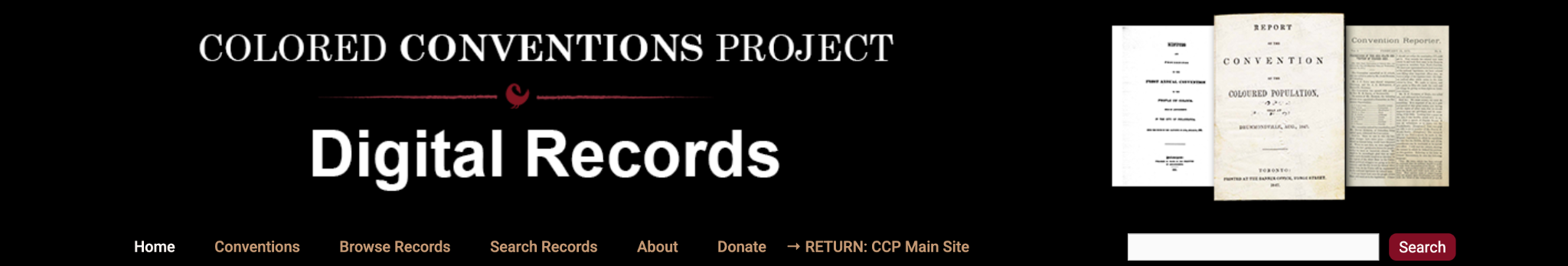 “I was born in Newburyport, in 1799. My mother was the daughter of Tobias Wornton, who was stolen from Africa, when a lad, and was a slave of Capt. Winthrop Sargent; and, although a slave, he fought for liberty, and was in the Revolutionary army at the battle of Bunker Hill. My grandmother was an Indian. My father, Thomas Gardener, was born on Nantucket; his parents were of African descent, and when he died of bleeding at the lungs, leaving my mother a widow the second time, with an infant in her arms.”
—Nancy Prince, A Narrative of the Life and Travels of Mrs. Nancy Prince, 1850
“The idea of writing Mary Prince’s history was first suggested by herself. She wished it to be done, she said, that good people in England might hear from a slave what a slave had felt and suffered; and a letter of her late master’s, which will be found in the Supplement, induced me to accede to her wish without farther delay. The more immediate object of the publication will afterwards appear.
—Mary Prince, The History of Mary Prince, 1831 
From the dull confines of a country shade,A rustic damsel issues forth her lays;There she, in secret, sought the Muse’s aid,But now, aspiring, hopes to gain the bays.

—Janet Little, The Poetical Works of Janet Little, The Scotch Milkmaid, 1792
“Data are capta, taken not given, constructed as an interpretation of the phenomenal world, not inherent in it.”
—Johanna Drucker, “Humanities Approaches to Graphical Display”, ¶8